January 2017
January 2017 802.11ak Agenda
Date: 2016-01-15
Authors:
Slide 1
Donald Eastlake 3rd, Huawei Technologies
January 2017
IEEE 802.11ak/GLK:Enhancements For Transit Links Within Bridged Networks
Atlanta, Georgia
16-19 January, 2017

Chair & Editor: Donald E. Eastlake 3rd (Huawei)
d3e3e3@gmail.com     +1-508-333-2270
Vice Chair: Mark Hamilton (Ruckus Wireless)
Vice Editor: Norm Finn (Huawei)
Secretary: Vacant
Mailing list: STDS-802-11-TGAK@listserv.ieee.org
Slide 2
Donald Eastlake 3rd, Huawei Technologies
January 2017
Venue
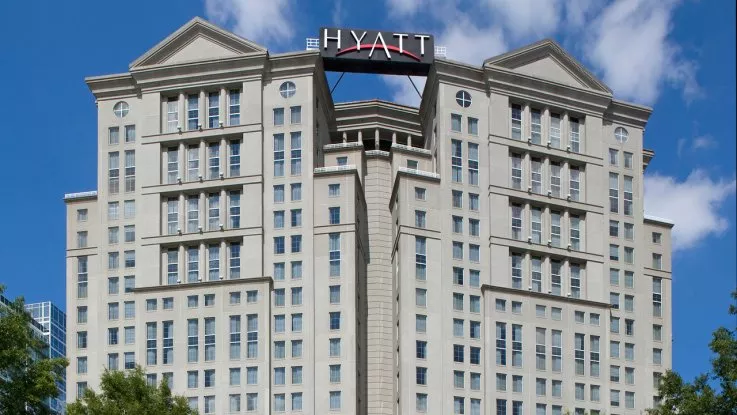 Grand Hyatt Buckhead, Atlanta, Georgia
Slide 3
Donald Eastlake 3rd, Huawei Technologies
January 2017
TGak Timeline
March 2015 – Initial WG Letter Ballot
February 2016 – WG Recirculation
January 2017 – Sponsor Ballot Pool Formation
January 2017 – MEC/MDR Done
March 2017 – Initial Sponsor Ballot
July 2017 – Sponsor Recirculation
January 2018 – Final WG & ExecComm & RevCom Approval
Slide 4
Donald Eastlake 3rd, Huawei Technologies
January 2017
Sessions
Slide 5
Donald Eastlake 3rd, Huawei Technologies
January 2017
Monday, 16 January 201713:30 – 15:30, Ivy 1&2
Call TGak meeting to order
Appointment of Secretary
Joseph Levy (InterDigital) volunteered
Review of IEEE 802 and 802.11 Policies and Procedures on Intellectual Property, Inappropriate Topics, Etc. Call for essential patents
No potentially essential patents brought up
Attendance Recording Reminder
Approval of Agenda
No objection
Moved, to approve 11-16/1489r0 as the minutes of the San Antonio TGak meeting in November.
Approved by unanimous consent
Slide 6
Donald Eastlake 3rd, Huawei Technologies
January 2017
Monday, 16 January 201713:30 – 15:30, Ivy 1&2
Moved, to approve the following minutes of TGak teleconferences held since the November TGak meeting:
21 November: [Cancelled]
28 November: 11-16/1570r0
12 December: 11-17/0016r0
19 December: 11-17/0017r0
Approved by unanimous consent
Review and categorize comments from LB227.
Discussion to resolve comments and improve the TGak Draft
Recess until 10:30 tomorrow
[11-17/0025r1 was created with updates made to the comment resolution spreadsheet during the session above and with the following Editorial CIDs marked as Accept & Ready for Motion: 1407, 1421, 1436, 1437, 1438, 1440, 1442, and 1450.]
Slide 7
Donald Eastlake 3rd, Huawei Technologies
Participants, Patents, and Duty to Inform
January 2017
All participants in this meeting have certain obligations under the IEEE-SA Patent Policy. 
Participants [Note: Quoted text excerpted from IEEE-SA Standards Board Bylaws subclause 6.2]:
“Shall inform the IEEE (or cause the IEEE to be informed)” of the identity of each “holder of any potential Essential Patent Claims of which they are personally aware” if the claims are owned or controlled by the participant or the entity the participant is from, employed by, or otherwise represent.
“Should inform the IEEE (or cause the IEEE to be informed)” of the identity of “any other holders of potential Essential Patent Claims” (that is, third parties that are not affiliated with the participant, with the participant’s employer, or with anyone else that the participant is from or otherwise represents)
The above does not apply if the patent claim is already the subject of an Accepted Letter of Assurance that applies to the proposed standard(s) under consideration by this group
Early identification of holders of potential Essential Patent Claims is strongly encouraged
No duty to perform a patent search
Slide 8
Donald Eastlake 3rd, Huawei Technologies
Patent Related Links
January 2017
All participants should be familiar with their obligations under the IEEE-SA Policies & Procedures for standards development.
	Patent Policy is stated in these sources:
		IEEE-SA Standards Boards Bylaws
		http://standards.ieee.org/develop/policies/bylaws/sect6-7.html#6
		IEEE-SA Standards Board Operations Manual
		http://standards.ieee.org/develop/policies/opman/sect6.html#6.3
	Material about the patent policy is available at 
		http://standards.ieee.org/about/sasb/patcom/materials.html
If you have questions, contact the IEEE-SA Standards Board Patent Committee Administrator at patcom@ieee.org or visit http://standards.ieee.org/about/sasb/patcom/index.html

This slide set is available at https://development.standards.ieee.org/myproject/Public/mytools/mob/slideset.ppt
Slide 9
Donald Eastlake 3rd, Huawei Technologies
Call for Potentially Essential Patents
January 2017
If anyone in this meeting is personally aware of the holder of any patent claims that are potentially essential to implementation of the proposed standard(s) under consideration by this group and that are not already the subject of an Accepted Letter of Assurance: 
Either speak up now or
Provide the chair of this group with the identity of the holder(s) of any and all such claims as soon as possible or
Cause an LOA to be submitted
Slide 10
Donald Eastlake 3rd, Huawei Technologies
January 2017
Participation in IEEE 802 Meetings
All participation in IEEE 802 Working Group meetings is on an individual basis
Participants in the IEEE standards development individual process shall act based on their qualifications and experience. (https://standards.ieee.org/develop/policies/bylaws/sb_bylaws.pdf  section 5.2.1)
IEEE 802 Working Group membership is by individual; “Working Group members shall participate in the consensus process in a manner consistent with their professional expert opinion as individuals, and not as organizational representatives”. (http://ieee802.org/PNP/approved/IEEE_802_WG_PandP_v19.pdf section 4.2.1)
You have an obligation to act and vote as an individual and not under the direction of any other individual or group. Your obligation to act and vote as an individual applies in all cases, regardless of any external commitments, agreements, contracts, or orders. 
You shall not direct the actions or votes of any other member of an IEEE 802 Working Group or retaliate against any other member for their actions or votes within IEEE 802 Working Group meetings, see https://standards.ieee.org/develop/policies/bylaws/sb_bylaws.pdf  section 5.2.1.3 and http://ieee802.org/PNP/approved/IEEE_802_WG_PandP_v19.pdf  section 3.4.1, list item x
By participating in IEEE 802 meetings, you accept these requirements.  If you do not agree to these policies then you shall not participate.
Slide 11
Donald Eastlake 3rd, Huawei Technologies
Other Guidelines for IEEE WG Meetings
January 2017
All IEEE-SA standards meetings shall be conducted in compliance with all applicable laws, including antitrust and competition laws. 
Don’t discuss the interpretation, validity, or essentiality of patents/patent claims. 
Don’t discuss specific license rates, terms, or conditions.
Relative costs, including licensing costs of essential patent claims, of different technical approaches may be discussed in standards development meetings. 
Technical considerations remain primary focus
Don’t discuss or engage in the fixing of product prices, allocation of customers, or division of sales markets.
Don’t discuss the status or substance of ongoing or threatened litigation.
Don’t be silent if inappropriate topics are discussed … do formally object.
---------------------------------------------------------------   
See IEEE-SA Standards Board Operations Manual, clause 5.3.10 and “Promoting Competition and Innovation: What You Need to Know about the IEEE Standards Association's Antitrust and Competition Policy” for more details.
Slide 12
Donald Eastlake 3rd, Huawei Technologies
January 2017
Tuesday, 17 January201610:30 – 12:30, Ivy 1&2
Call meeting to order
Appointment of Secretary
Joe Levy agreed to take notes.
Call for essential patents
No response.
Attendance Recording Reminder
Approval of Agenda 
Presentations and discussion to resolve comments and improve the TGak Draft
11-17/145r0, Joseph Levy (InterDigital), “Letter Ballot 227 Comment Resolution for CID 1404, 1405, 1447, 1456”
Slide 13
Donald Eastlake 3rd, Huawei Technologies
January 2017
Tuesday, 17 January201610:30 – 12:30, Ivy 1&2
[36] Moved, to adopt the four comment resolutions in 11-17/145r0.
Mover: Joe Levy   Seconder: Ganesh Venkatesan
Approved by unanimous consent.
CID 1402
Extensive discussion. Believed to be understood. Donald Eastlake will produce a submission.
[37] Moved, to approve all the comment resolutions in 11-17/0025r1 for LB227 with Ad Hoc Status set to Ready for Motion.
Moved: Joe Levy   Seconded: Ganesh Venkatesan
Approved by unanimous consent
Slide 14
Donald Eastlake 3rd, Huawei Technologies
January 2017
Tuesday, 17 January201610:30 – 12:30, Ivy 1&2
Presentations and discussion to resolve comments and improve the TGak Draft
Agreement to Accept CID 1445, to be motioned later.
Recess until 16:00 today.

[After the above session 11-17/0025r2 was created and uploaded with an updated comment resolution spreadsheet incorporating the changes during the session.]
Slide 15
Donald Eastlake 3rd, Huawei Technologies
January 2017
Tuesday, 17 January201616:00 – 18:00, Ivy 1&2
Call meeting to order
Appointment of Secretary
Joe Levy took notes.
Call for essential patents
No response
Attendance Recording Reminder
Approval of Agenda 
Presentations and discussion to resolve comments and improve the TGak Draft
11-17/151r0, Ganesh Venkatesan (Intel), “LB 227 GLK-GCR related comment resolutions (relative to P802.11ak D3.0 and IEEE 802.11-2016)”
Slide 16
Donald Eastlake 3rd, Huawei Technologies
January 2017
Tuesday, 17 January201616:00 – 18:00, Ivy 1&2
[38] Moved, to resolve comments as follows:
Accept CID 1445
Accept CIDs 1401, 1422, 1423, 1424, 1425, 1426, 1453, 1446, and 1432.
Revise CID 1427: Change “A SYNRA can only be used by a GLK AP as an RA, in which case the actual DA is carried in another field.” to “When a GLK AP uses a SYNRA as the RA, the actual DA is carried in another field.”
Revise CID 1454: Delete second occurrence on this line of “to the STA”. (See CID 1446)
Revise CID 1457:Change the sentence to “When an EPD STA is not operating in the 5.9 GHz bands the EPD subfield is set to 1 in the Capability Information and DMG STA Capability Information fields.”
Moved: Ganesh Venkatesan   Seconded: Jon Rosdahl
Adopted by unanimous consent.
Slide 17
Donald Eastlake 3rd, Huawei Technologies
January 2017
Tuesday, 17 January201616:00 – 18:00, Ivy 1&2
Recess until 16:00 tomorrow.

[After the above session 11-17/0025r3 was created and uploaded with an updated comment resolution spreadsheet incorporating the changes during the session.]
Slide 18
Donald Eastlake 3rd, Huawei Technologies
January 2017
Wednesday, 18 January 201616:00 – 18:00, Ivy 1&2
Call meeting to order
Appointment of Secretary
Call for essential patents
Attendance Recording Reminder
Approval of Agenda
Presentations and discussion to resolve comments and improve the TGak Draft
CID 1452 and 1455 as specified in 11-17/151/r0
Discussion of agenda for Thursday morning
Joint meeting
Teleconferences Jan 30, Feb 13, 20, 27 Mondays at 10am?
Recess until 08:00 Thursday
Slide 19
Donald Eastlake 3rd, Huawei Technologies
January 2017
Thursday, 19 January 201608:00 – 10:00, Grand Ballroom II
Call 802.11 Tgak/ARC/802.1 TSN Joint Meeting to Order
Appointment of Secretary
Call for essential patents
Attendance Recording Reminder
Approval of Agenda
Status
802.11ak - status Draft 2.5 has been posted and announced
802.1AC status – Draft 4.0 through sponsor ballot, going to revcom in December
802.1Q roll-up
Slide 20
Donald Eastlake 3rd, Huawei Technologies
January 2017
Thursday, 19 January 201608:00 – 10:00,Grand Ballroom II
Teleconferences discussion
Moved, to hold 802.11ak Teleconferences, joint with 802.1Qbz if mutually convenient:
1 ½ hour teleconferences through the March 2017 802.11 meeting on January 30th, February 13th, 20th, and 27th at 10am Eastern US Time.
Moved:    Seconded:
Yes:    No:    Abstain:
Architecture discussions
Presentations and discussion to resolve comments and improve the TGak Draft
Adjourn 802.11 ARC SC
Recess TGak until 16:00 today
Slide 21
Donald Eastlake 3rd, Huawei Technologies
January 2017
Thursday, 19 January 201616:00 – 18:00, Ivy 1&2
Call meeting to order
Appointment of Secretary
Call for essential patents
Attendance Recording Reminder
Approval of Agenda
Presentations and discussion to resolve comments and improve the TGak Draft
Slide 22
Donald Eastlake 3rd, Huawei Technologies
January 2017
Thursday, 19 January 201616:00 – 18:00, Ivy 1&2
[tbd] Moved, to approve the following  comment resolutions
TBD
TBD
Moved:    Seconded:
Yes:    No:    Abstain:
Slide 23
Donald Eastlake 3rd, Huawei Technologies
January 2017
Thursday, 19 January 201616:00 – 18:00, Ivy 1&2
[tbd] Motion: Having approved comment resolutions for all of the comments received from LB218 on TGak Draft_D3.0 as contained in document 11-17/0025rTBD,
Instruct the editor to prepare Draft D4.0 incorporating these resolutions and,
Approve a 15 day Working Group Recirculation Ballot asking the question “Should TGak Draft_D4.0 be forwarded to Sponsor Ballot?”
[Moved by <name> on behalf of TGak
TG vote: 
Moved:  Seconded:  Result: x-y-z]
Adjourn TGak
Slide 24
Donald Eastlake 3rd, Huawei Technologies
January 2017
[Reference Information]
802.11ak PAR and Five Criterion
https://development.standards.ieee.org/get-file/P802.11ak.pdf?t=77398400003 
11-12/1207r1, “802.11 GLK Draft PAR”
11-12/1208r0, “802.11 GLK Draft 5C”
Draft 2.4 of 802.11ak and results of Letter Ballot 218:
http://www.ieee802.org/11/private/Draft_Standards/11ak/Draft P802.11ak_D2.4.pdf 
11-15/556r32, “TGak LB212 Comments”
802.1Qbz is published as IEEE Std 802.1Qbz-2016
Last Draft:
http://www.ieee802.org/1/files/private/bz-drafts/d2/802-1Qbz-d2-4.pdf
Draft 4.0 of 802.1AC-REV is at
http://www.ieee802.org/1/files/private/ac-rev-drafts/d4/802-1ac-rev-d4-0.pdf 
(You can access 802.1 drafts with the group 802.11 user name and password and vice versa.)
Slide 25
Donald Eastlake 3rd, Huawei Technologies